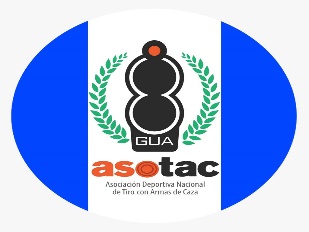 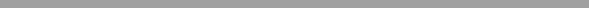 Asociación Deportiva Nacional de Tiro con Armas de Caza
La Asociación Deportiva Nacional de Tiro con Armas de Caza con relación al numeral 20 del artículo 10 del Capítulo segundo, Decreto No. 57-2008      informa: que no aplica para la Asociación en virtud de que no ha realizado contrataciones a través de los procesos de cotización y licitación y no ha celebrado contratos de esta naturaleza.
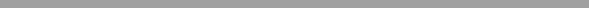 (Artículo 10, numeral 20, Ley de Acceso a la Información Pública)
PROCESOS DE COTIZACIÓN Y LICITACIÓN Y SUS CONTRATOS RESPECTIVOS
Vigente período 2025